MSCC 2019 Collection Analysis Planning – Minerva Webinars
August 21 & September 7 2018
Matthew Revitt, Maine Shared Collections Librarian
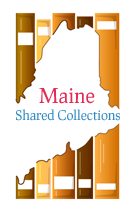 www.maineinfonet.org/mscs/
Agenda
Introductions
Overview of process
Scope of analysis
Project timeline
Next Steps
www.maineinfonet.org/mscs
Introductions
Matthew Revitt, Maine Shared Collections Librarian
Sara Amato, MSCC Contracted Systems Librarian
Andy Breeding, Consulting Software Engineer, OCLC Sustainable Collection Services
Cynthia Duchane, OCLC Sustainable Collection Services
www.maineinfonet.org/mscs
Participating Libraries – Founders
Bangor Public Library
Bates College
Bowdoin College
Colby College
Maine State Library
Portland Public Library
University of Maine Orono
University of Southern Maine
www.maineinfonet.org/mscs
Participating Libraries - URSUS
University of Maine Augusta
University of Maine Farmington
University of Maine Fort Kent
University of Maine Machias
University of Maine Presque Isle
www.maineinfonet.org/mscs
Participating Libraries - Minerva
Edythe L. Dyer PL
Gardner PL
Jesup PL
McArthur PL
Norway PL
Old Town PL
Rice PL
Scarborough PL
Southern Maine CC
St. Joseph’s College
Thomas Memorial PL
Unity College
Wells PL
Windham PL
Witherle PL
www.maineinfonet.org/mscs
Overview of Process
Group collection analysis - print monographs only to identify titles agree will retain for 15 years
Contracted with OCLC Sustainable Collection Services to use online analytics tool GreenGlass
Collections & Operations Committee responsible for analyzing collective collection & agreeing retention rules 
Will seek participating libraries feedback on retention rules 
MSCC Executive Committee have final sign off on retention model
www.maineinfonet.org/mscs
Collections & Operations Committee
Joan Campbell, Bowdoin College
Evelyn Greenlaw, University of Southern Maine
Patrick Layne, Bangor Public Library
Jenna Mayotte, Portland Public Library
Ana Noriega, Colby College
Peggy O’Kane, Maine State Library
Deb Rollins, University of Maine, Orono
Krystie Wilfong, Bates College
Kathy Woodside, Jesup Memorial Library
www.maineinfonet.org/mscs
Executive Committee
Marjorie Hassen, Bowdoin College
David Nutty, University of Southern Maine
Jamie Ritter, Maine State Library
Joyce Rumery, University of Maine
Ben Treat, Bangor Public Library
www.maineinfonet.org/mscs
Scope of Analysis
In Scope:
Circulating print monographs, pub or acq. 2003-2012
Juvenile titles (caveats)
Out of Scope
Monographs with existing MSCC commitments
Serials (anything with record type ‘s’)
Micro-formats/Fiche
Government Documents
Reference Books
E-Books
Music scores
Lost/Damaged/Withdrawn items
Special Collections 
Theses/Dissertations
Maps
www.maineinfonet.org/mscs
Estimated Bib Record Totals
www.maineinfonet.org/mscs
Excluding Specific Publishers from Commitments
Will be excluding from retention consideration specific publishers whose works are temporary in nature e.g. textbooks and travel guides 

Collections & Operations Committee working on adding to publishers list, focus on juvenile fiction
www.maineinfonet.org/mscs
Project Outline
www.maineinfonet.org/mscs
Project Outline cont.…
www.maineinfonet.org/mscs
Project Outline cont.…
www.maineinfonet.org/mscs
Timeline
Starting data questionnaires & submissions (January/February 2019)
Collections & Operations Committee meet to agree on retention rules (May-July 2019) 
Retention commitment review (July-August 2019)
Load agreed retention commitments into local ILSs & OCLC WorldCat (September-October 2019)

	Does this proposed schedule work?
www.maineinfonet.org/mscs
Expectations for your Libraries
Provide the information needed to extract the holdings data for the analysis
Feedback on a set of proposed retention rules 
Review a list of titles your library has been allocated
www.maineinfonet.org/mscs
Next Steps
Send out data questionnaires to libraries – January 2019

Billing libraries – January 2019
www.maineinfonet.org/mscs
Thanks
www.maineinfonet.org/mscs